2012-2013 GSICS Coordination Center (GCC) Report
Dr. Fuzhong Weng and Dr. Fangfang Yu

2013 GSICS Annual Meeting 
Williamsburg, VA, USA
March 5, 2013
Outline
Staff change
GCC progress
GSICS Quarterly
Meeting Support
Product promotion
End-to-end demonstration
Outreach
Review of Operational Plans
Near Term goals
Staff Change in GCC
New onboard: Dr. George Ohring as the GSICS Quarterly newsletter editor since Feb 2013

Left: Dr. Haifeng Qian

Current GCC staff:
Dr. Fuzhong Weng: Director
Dr. Fangfang Yu: Deputy Director
Dr. George Ohring: GQ Editor
Dr. Fred Wu: Consultant
GSICS Quarterly Newsletter
All GSICS Quarterly Volume 6 Issues are completed and distributed using the GSICS mailing system

Positive feedback on GQ have received
On the special issues of GEO solar vicarious calibration
Interest in the news/report on the satellite operational anomalies
 


Contributors to the successful newsletter: contributing authors, the GQ Editor, Press Correspondents (Tim Hewison [Europe] and Yuan Li [Asia]), and GDWG (Jelenak, Aleksandar), and Dr. George Ohring for the careful proofreading help.
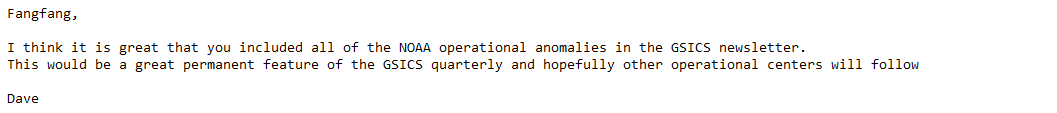 Meeting Support
GSICS Users’ workshop
GSICS 4th Users’ Workshop - September, 2012, Portland (Brief report to be given in the next presentation). 
Organizing the 5th Users’ Workshop to be held in conjunction with NOAA Satellite Conference on April 8, 2013. (Report to be given later)
GSICS Executive Panel  12th Session – June 2012, College Park, Maryland, USA
All the web meetings hosted by EUMETSAT
NIST Lunar calibration workshop in May 2012, Gaithersburg, Maryland, USA
CEOS QA4EO second kick-off teleconference
Product Promotions
GSICS GEO-LEO IR correction products
Applying SCOPE-CM maturity matrix and GPPA to promote the EUMETSAT and GOES Imager GEO-LEO IR products from demo to pre-operational phase

NOAA LEO-LEO MSU/AMSU correction product in demo 
External review in the users’ community is undergoing.
Outreaches
Participate CEOS QA4EO teleconference

Organizing the 2013 Users’ Workshop, in conjunction with NOAA Satellite Conference (NSC)
>40 registered attendees are outside of NOAA 
Expecting >80 attendees in the workshop
Operations Plan Updates: Unfulfilled Actions and Recommendations
See the MWord-file for the review of the operation plans (actions)
Near-term 2012-2013 Goals
GSICS Procedure for Product Acceptance 
Three demo products to pre-Op phase
Two pre-op GEO-LEO IR products to operational phase
Coordination
Continue to coordinate efforts to establish the GSICS baseline algorithms, especially those for the GEO solar reflective channels,
Continue to provide communication between the developing group and users
GSICS Quarterly
Continue to create and distribute this important link to the GSICS community
Meeting Support
Joint Meeting, GSICS Web Meetings and QA4EO telcons (if possible)
Organization of GSICS 5rd Users Workshop